Площадь круга
[Speaker Notes: В режиме слайдов ответы появляются после кликанья мышкой]
Для нахождения площади круга рассмотрим правильные многоугольники, вписанные в соответствующую окружность. При увеличении числа сторон многоугольники приближаются к окружности. Поэтому площадью круга считают число, к которому приближаются площади вписанных правильных многоугольников при увеличении числа их сторон.
Теорема. Площадь круга равна половине произведения длины его окружности на радиус.
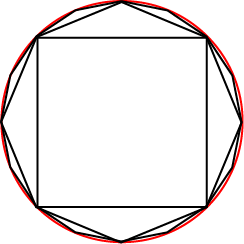 Таким образом, площадь S круга радиуса R вычисляется по формуле
[Speaker Notes: В режиме слайдов ответы появляются после кликанья мышкой]
Площадь сектора
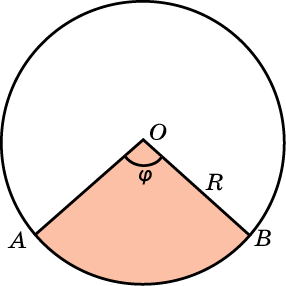 Круговым сектором, или просто сектором, называется общая часть круга и центрального угла с вершиной в центре этого круга.
[Speaker Notes: В режиме слайдов ответы появляются после кликанья мышкой]
Площадь сегмента
Круговым сегментом, или просто сегментом, называется часть круга, отсекаемая от него какой-нибудь хордой.
Площадь сегмента, ограниченного хордой AB, можно найти как разность площади сектора OAB и площади треугольника OAB. Пусть центральный угол равен φ, радиус круга R. Тогда площадь сектора равна
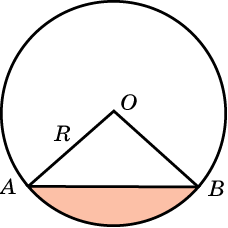 Площадь треугольника равна         Поэтому площадь сегмента будет выражаться формулой 
Sсегмента = Sсектора –  SOAB =             -
[Speaker Notes: В режиме слайдов ответы появляются после кликанья мышкой]
Вопрос 1
Что считается площадью круга?
Ответ. Площадью круга считают число, к которому приближаются площади вписанных правильных многоугольников при увеличении числа их сторон.
[Speaker Notes: В режиме слайдов ответы появляются после кликанья мышкой]
Вопрос 2
Чему равна площадь круга радиуса R?
Ответ. Площадь круга равна половине произведения длины его окружности на радиус.
[Speaker Notes: В режиме слайдов ответы появляются после кликанья мышкой]
Вопрос 3
Какая фигура называется круговым сектором?
Ответ. Круговым сектором называется общая часть круга и центрального угла с вершиной в центре этого круга.
[Speaker Notes: В режиме слайдов ответы появляются после кликанья мышкой]
Ответ. Площадь сектора с центральным углом в   градусов будет выражаться формулой
Площадь сектора круга, радиус которого равен R, а длина дуги равна l, выражается формулой
Вопрос 4
Чему равна площадь кругового сектора?
[Speaker Notes: В режиме слайдов ответы появляются после кликанья мышкой]
Вопрос 5
Какая фигура называется круговым сегментом?
Ответ. Круговым сегментом называется часть круга, отсекаемая от него какой-нибудь хордой.
[Speaker Notes: В режиме слайдов ответы появляются после кликанья мышкой]
Ответ. Площадь сегмента выражается формулой: 
Sсегмента = Sсектора –  SOAB =             -
Вопрос 6
Как вычисляется площадь сегмента?
[Speaker Notes: В режиме слайдов ответы появляются после кликанья мышкой]
Упражнение 1
Найдите площадь круга, изображенного на рисунке. Стороны квадратных клеток равны 1.
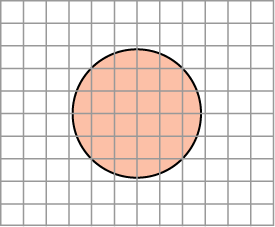 Ответ:  8π.
[Speaker Notes: В режиме слайдов ответы появляются после кликанья мышкой]
Упражнение 2
Вычислите площадь круга, диаметр которого равен: а) 4 см; б) 10 м.
Ответ: а) 4π см2;
б) 25π м2.
[Speaker Notes: В режиме слайдов ответы появляются после кликанья мышкой]
Ответ:          м2.
Упражнение 3
Найдите площадь круга, длина окружности которого равна 1 м.
[Speaker Notes: В режиме слайдов ответы появляются после кликанья мышкой]
Ответ:  а)       см;
б)        см.
Упражнение 4
Вычислите радиус круга, площадь которого равна: а) 4 см2; б) 16 м2.
[Speaker Notes: В режиме слайдов ответы появляются после кликанья мышкой]
Упражнение 5
Во сколько раз увеличится площадь круга, если его радиус увеличить: а) в 2 раза; б) в 3 раза?
Ответ:  а) в 4 раза;
б) в 9 раз.
[Speaker Notes: В режиме слайдов ответы появляются после кликанья мышкой]
Упражнение 6
Найдите площадь кругового кольца, заключенного между двумя концентрическими окружностями радиусами a и b, где a < b.
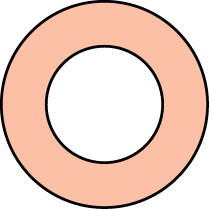 Ответ:  π(b2 – a2).
[Speaker Notes: В режиме слайдов ответы появляются после кликанья мышкой]
Упражнение 7
Найдите площадь кругового кольца, изображенного на рисунке. Стороны квадратных клеток равны 1.
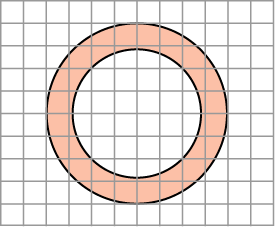 Ответ:  8π.
[Speaker Notes: В режиме слайдов ответы появляются после кликанья мышкой]
Упражнение 8
Найдите площадь кругового сектора, изображенного на рисунке. Стороны квадратных клеток равны 1.
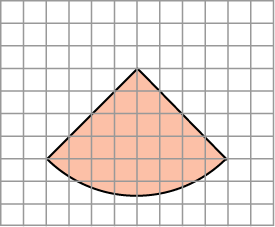 Ответ:  8π.
[Speaker Notes: В режиме слайдов ответы появляются после кликанья мышкой]
Упражнение 9
Найдите площадь кругового сектора, изображенного на рисунке. Стороны квадратных клеток равны 1.
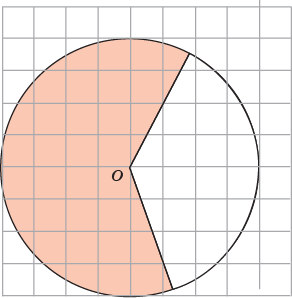 Ответ:  20π.
[Speaker Notes: В режиме слайдов ответы появляются после кликанья мышкой]
Ответ:
Упражнение 10
Найдите площадь круга, описанного около прямоугольника со сторонами а и b.
[Speaker Notes: В режиме слайдов ответы появляются после кликанья мышкой]
Ответ:
Упражнение 11
Найдите площадь круга, вписанного в равносторонний треугольник со стороной а.
[Speaker Notes: В режиме слайдов ответы появляются после кликанья мышкой]
Упражнение 12
Во сколько раз площадь круга, описанного около квадрата, больше площади круга, вписанного в этот квадрат?
Ответ: В два раза.
[Speaker Notes: В режиме слайдов ответы появляются после кликанья мышкой]
Ответ:
Упражнение 13
Найдите радиус окружности, которая делит круг радиуса R на две равновеликие части - кольцо и круг.
[Speaker Notes: В режиме слайдов ответы появляются после кликанья мышкой]
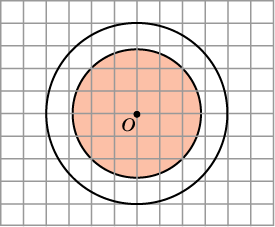 Ответ:
Упражнение 14
На клетчатой бумаге нарисуйте круг с центром в точке O, площадь которого в два раза меньше площади круга, изображенного на рисунке.
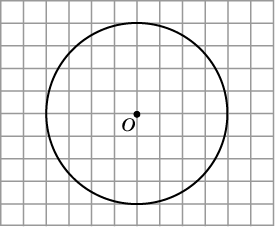 [Speaker Notes: В режиме слайдов ответы появляются после кликанья мышкой]
Ответ: а)       ;
б)        ;
в)
Упражнение 15
Найдите площадь сектора круга радиуса R, если соответствующий этому сектору центральный угол равен: а) 60°; б) 40°; в) 150°.
[Speaker Notes: В режиме слайдов ответы появляются после кликанья мышкой]
Упражнение 16
Найдите площадь сектора круга радиуса 3, длина дуги которого равна 4.
Ответ: 6.
[Speaker Notes: В режиме слайдов ответы появляются после кликанья мышкой]
Упражнение 17
Найдите площадь сегмента, изображенного на рисунке. Стороны квадратных клеток равны 1.
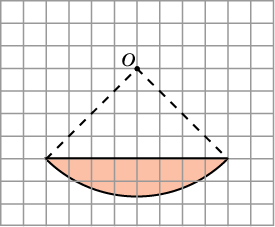 Ответ: 8(π – 2).
[Speaker Notes: В режиме слайдов ответы появляются после кликанья мышкой]
Ответ: а)              ;
б)                     ;
в)
Упражнение 18
Найдите площадь части круга, расположенной вне вписанного в этот круг: а) квадрата; б) правильного треугольника; в) правильного шестиугольника. Радиус круга равен R.
[Speaker Notes: В режиме слайдов ответы появляются после кликанья мышкой]
Ответ: а)                ;
б)
Упражнение 19
Найдите площади заштрихованных фигур.
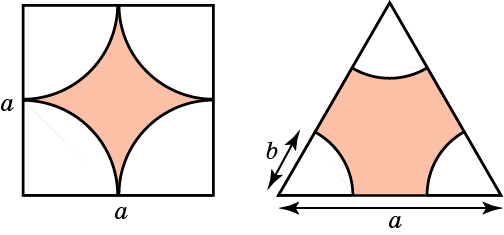 [Speaker Notes: В режиме слайдов ответы появляются после кликанья мышкой]
Ответ:
Упражнение 20
Около правильного многоугольника со стороной а описана окружность, в многоугольник вписана другая окружность.  Найдите площадь образовавшегося кольца.
[Speaker Notes: В режиме слайдов ответы появляются после кликанья мышкой]
Упражнение 21
Верно ли, что площадь полукруга, построенного на гипотенузе прямоугольного треугольника, равна сумме площадей полукругов, построенных на катетах.
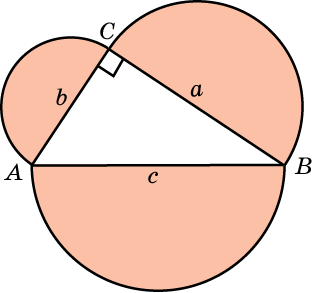 Ответ: Да.
[Speaker Notes: В режиме слайдов ответы появляются после кликанья мышкой]
Ответ:
Упражнение 22
Найдите площадь фигуры, изображенной на рисунке, если d = 1 см, а = 2 см, b = 6 см.
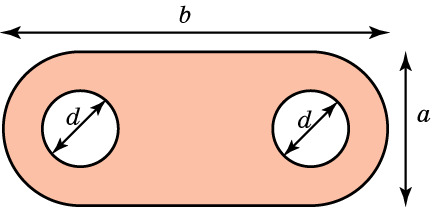 [Speaker Notes: В режиме слайдов ответы появляются после кликанья мышкой]
Упражнение 23
На рисунке заштрихованная фигура состоит из четырех, так называемых, луночек Гиппократа. Найдите ее площадь, если сторона квадрата ABCD равна 1.
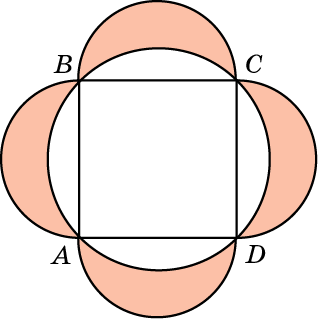 Ответ: 1.
[Speaker Notes: В режиме слайдов ответы появляются после кликанья мышкой]
Ответ: а)              ;
б)
Упражнение 24
Найдите площади заштрихованных фигур на рисунке. Радиусы окружностей равны 1.
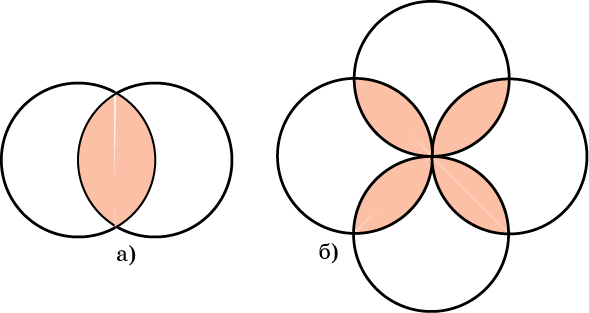 [Speaker Notes: В режиме слайдов ответы появляются после кликанья мышкой]
Упражнение 25
Найдите площади заштрихованной фигуры на рисунке, ограниченной дугами окружностей. Радиус большой окружности равен 1.
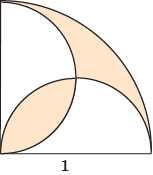 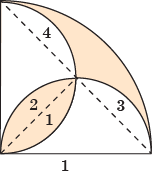 [Speaker Notes: В режиме слайдов ответы появляются после кликанья мышкой]
Упражнение 26
ABCD – единичный квадрат. Найдите площадь закрашенной фигуры, ограниченной дугами окружностей.
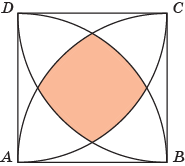 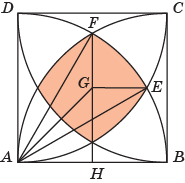 [Speaker Notes: В режиме слайдов ответы появляются после кликанья мышкой]
Упражнение 27
Дуги AB и BC единичной окружности равны соответственно 90о и 45о. Найдите площадь заштрихованной фигуры, изображённой на рисунке.
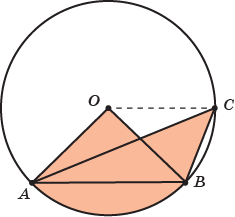 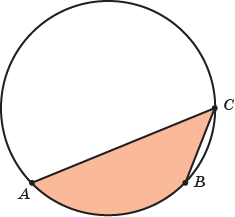 [Speaker Notes: В режиме слайдов ответы появляются после кликанья мышкой]
Упражнение 28
У ломаной АВСDE все вершины принадлежат окружности радиуса 1. Углы в вершинах В, С и D равны 45°. Найдите площадь закрашенной части круга.
Заметим, что прямые AB и CD, BC и DE параллельны.
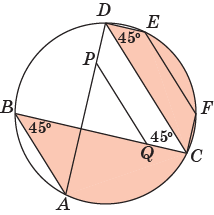 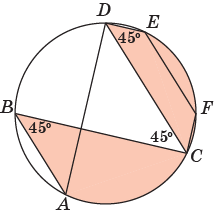 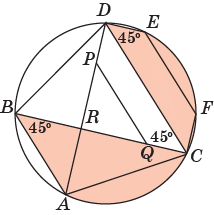 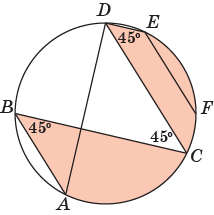 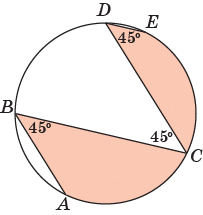 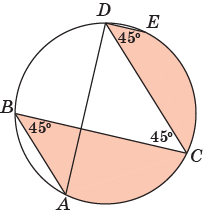 Проведём отрезок AD.
Проведём отрезок EF, равный и параллельный AB.
Проведём отрезок	FC. Он будет равен и параллелен DE.
Проведём отрезок PQ равный и параллельный EF.
Проведём отрезки AC и BD.
[Speaker Notes: В режиме слайдов ответы появляются после кликанья мышкой]
Упражнение 29
Ответ: 1875 см2.
[Speaker Notes: В режиме слайдов ответы появляются после кликанья мышкой]
Упражнение 30
Две трубы, диаметры которых равны 10 см и 24 см, требуется заменить одной, не изменяя их пропускной способности. Каким должен быть диаметр новой трубы?
Ответ: 26 см.
[Speaker Notes: В режиме слайдов ответы появляются после кликанья мышкой]
Упражнение 31
Зрачок человеческого глаза, имеющий форму круга, может изменять свой диаметр в зависимости от освещения от 1,5 мм до 7,5 мм. Во сколько раз при этом увеличивается площадь поверхности зрачка?
Ответ: В 25 раз.
[Speaker Notes: В режиме слайдов ответы появляются после кликанья мышкой]